GEMAT
COMO SOLICITAR ETIQUETAS.
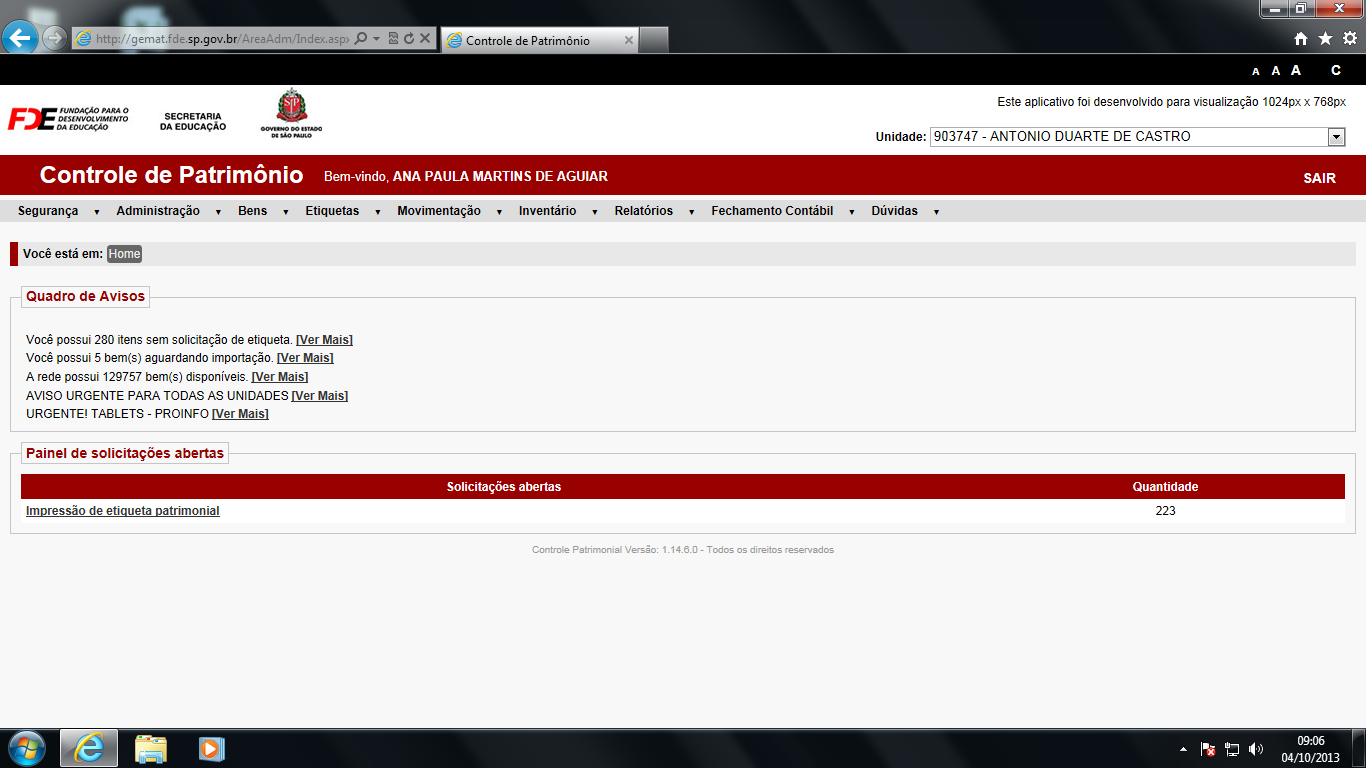 SOLICITAR ETIQUETAS
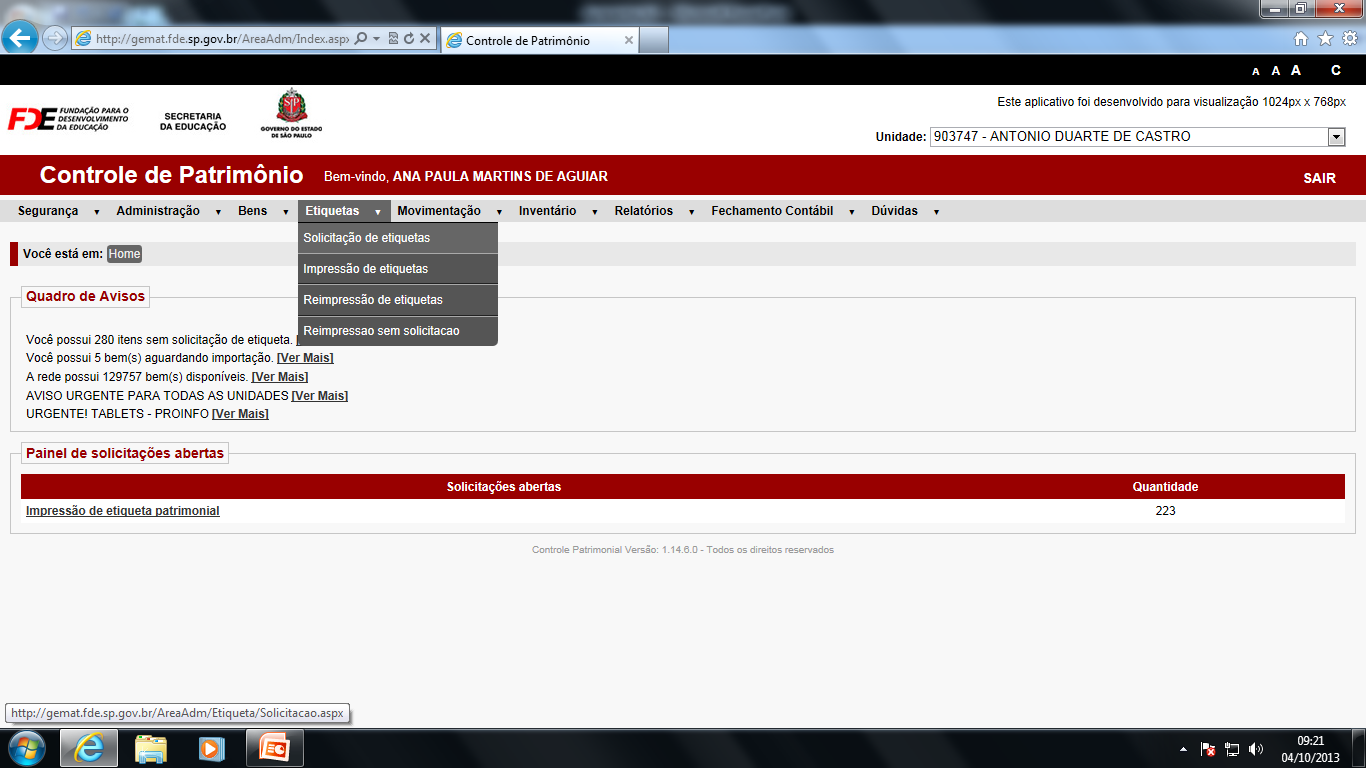 CLICAR EM SOLICITAÇÃO DE ETIQUETAS.
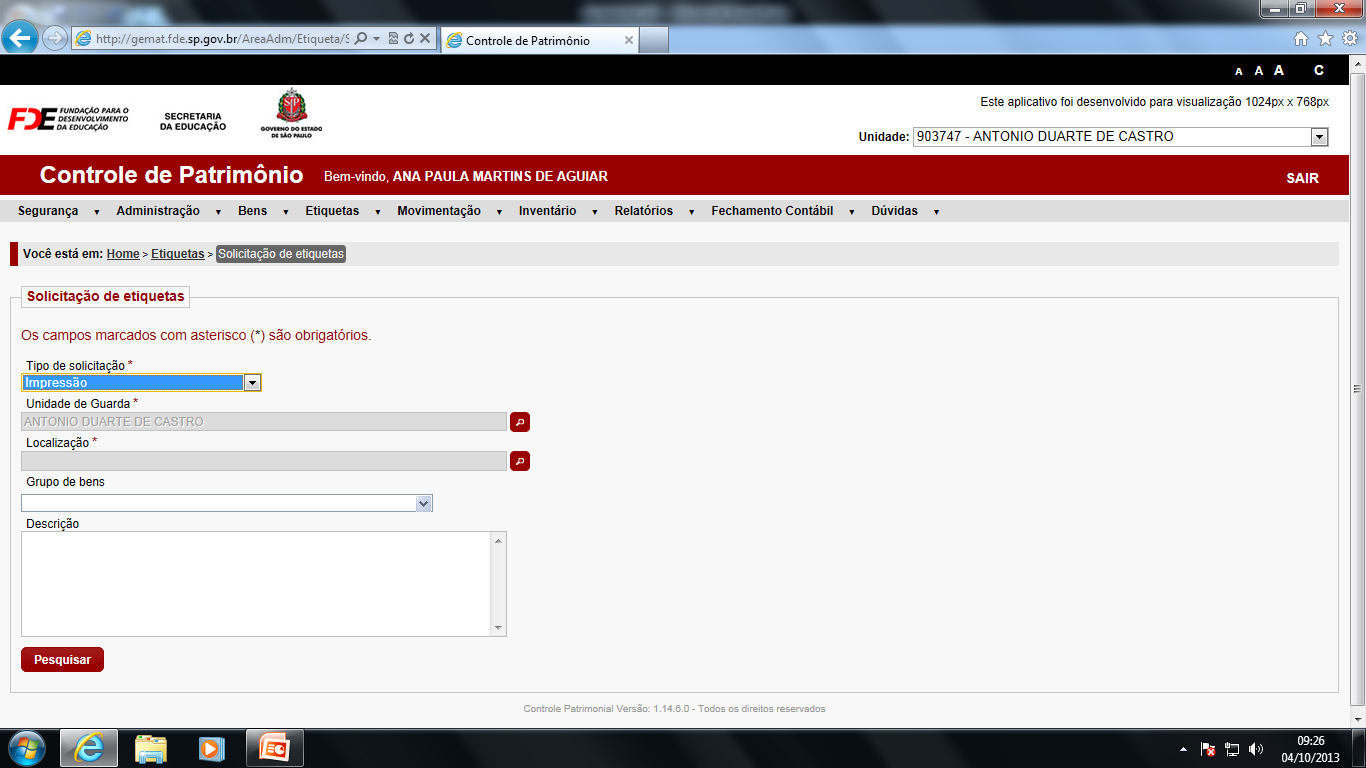 SELECIONAR O TIPO .
CLICAR NA LUPA PARA ADICIONAR LOCALIZAÇÃO.
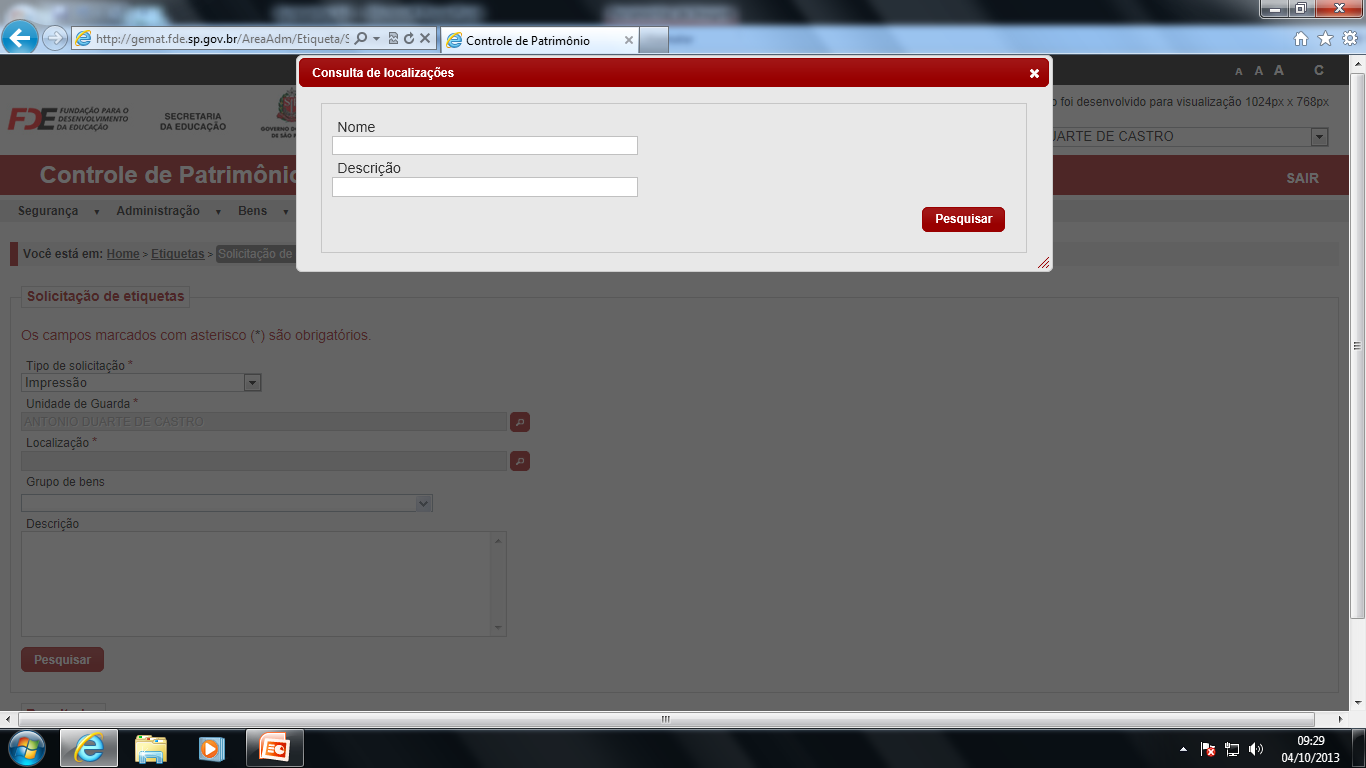 CLICAR EM PESQUISAR
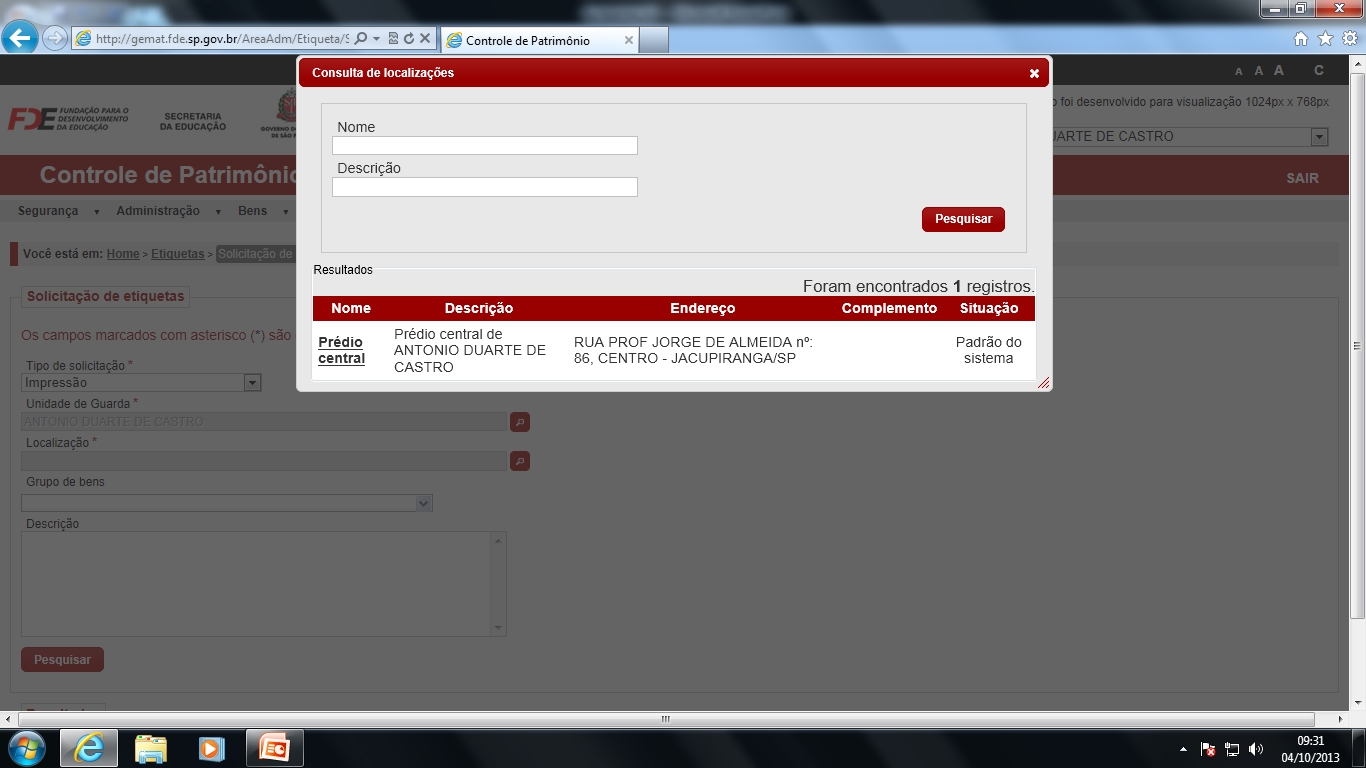 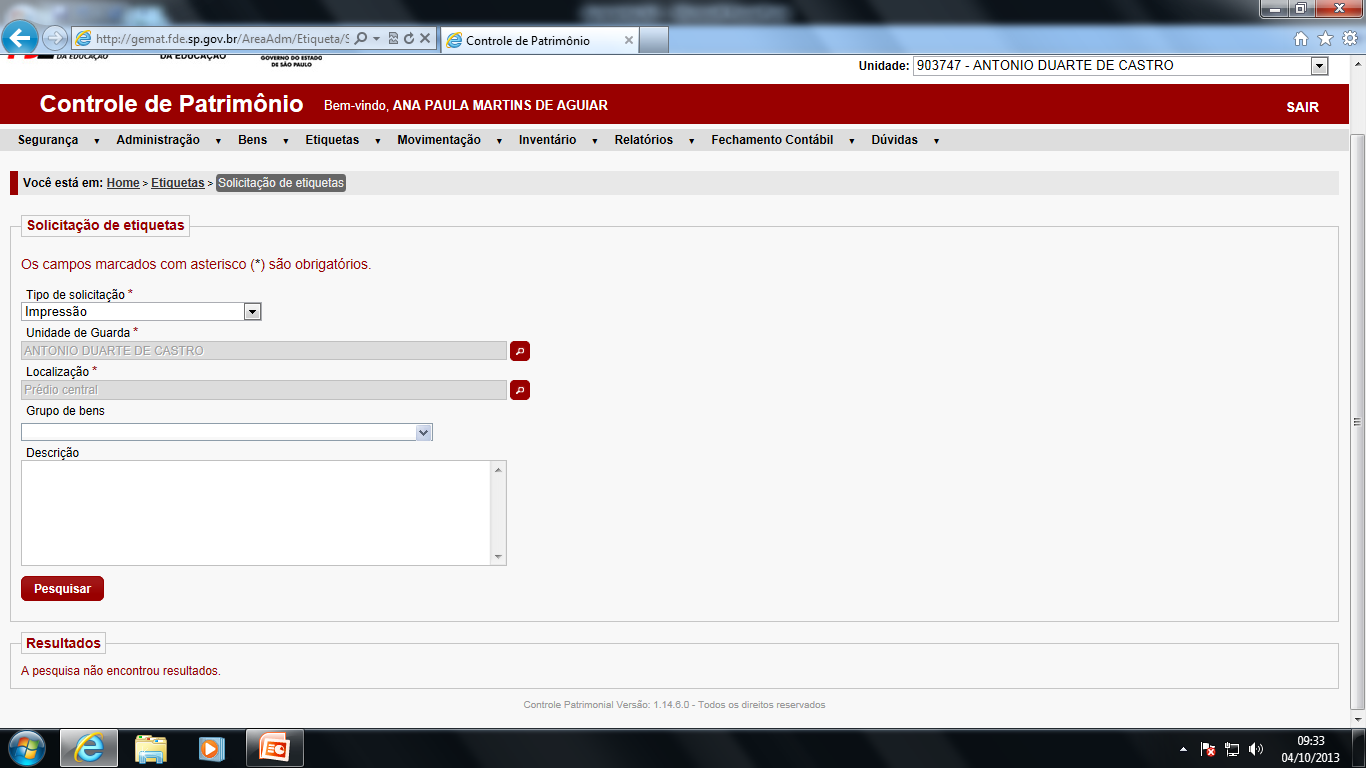 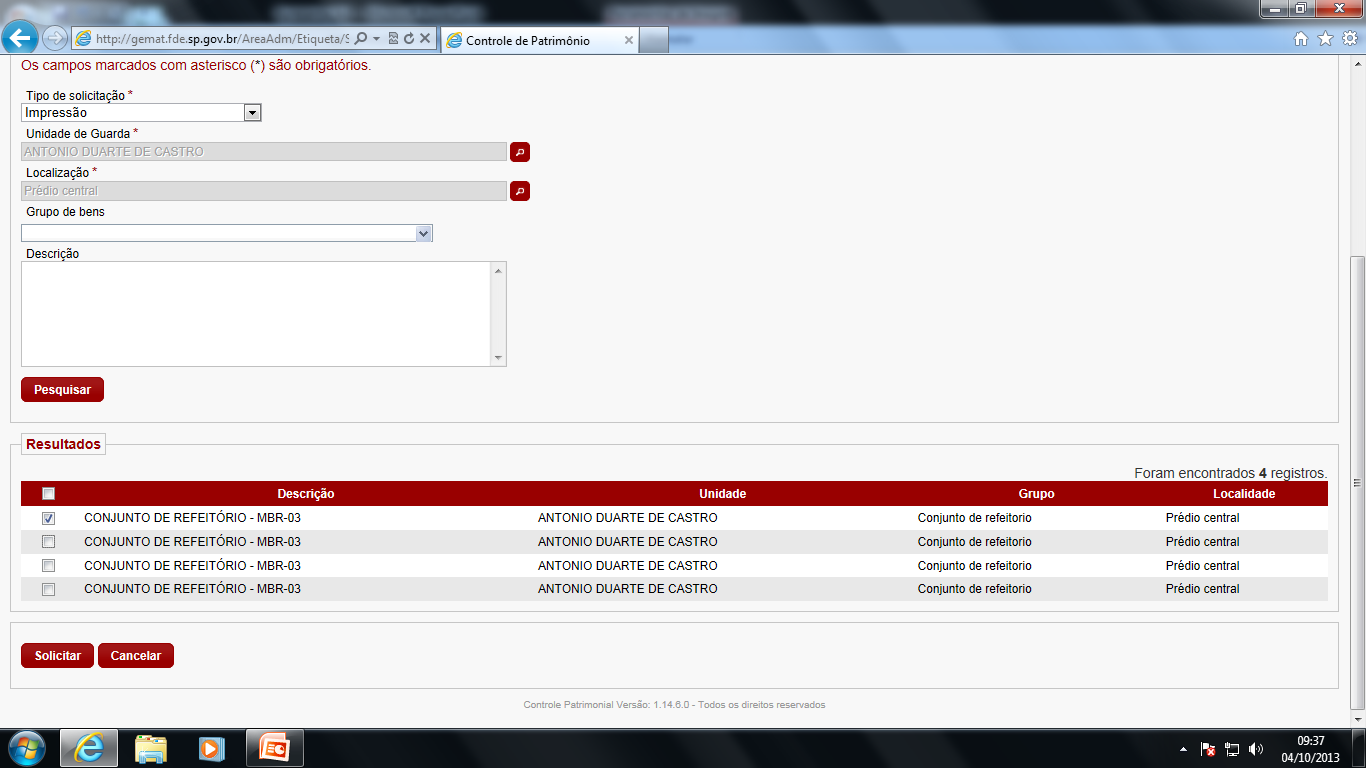 SELECIONAR  ITEM
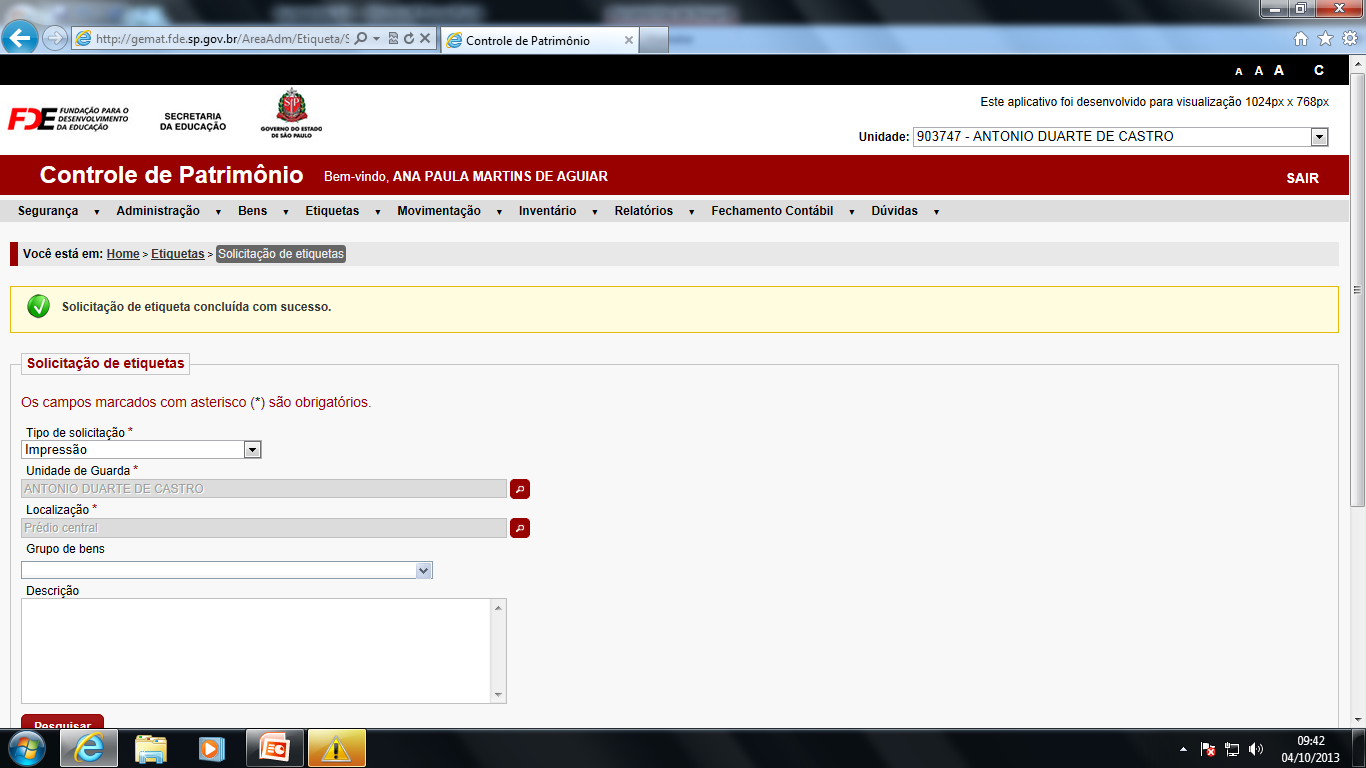 O SISTEMA APRESENTARÁ ESSA MENSAGEM NO FINAL.